Myofunctional appliances
INTRODUCTION
There are essentially 3 alternatives for treating any skeletal malocclusion –
      (i)   Orthognathic surgery
      (ii)  Dental camouflage
      (iii) Growth modification


Growth modification……………the best option !!!
Goal of growth modification ???

There are 2 types of orthodontic appliances that can be used for modifying the growth of maxilla/mandible-
     (i)   Orthopedic appliances
     (ii)  Functional appliances
Myofunctional appliances
These are the appliances which either transmit , eliminate or guide the natural forces of the musculature.
The appliances are used for growth modification procedures aimed at intercepting & treating jaw discrepancy
Functional appliance (FA) is defined as loose fitting or passive appliances which harness natural forces of the oro-facial musculature that are transmitted to the teeth and alveolar bone through the medium of the appliance.
They can bring about the following changes:
An increase or decrease in jaw size,
A change in spatial relationship of jaws,
A change in direction of growth of jaws and
Acceleration of desirable growth.
Classification of myofunctional appliances
Classification given by Profitt:

i ) Passive tooth borne appliances :-
	Eg: Activator, Bionator and Twin block

ii) Active tooth borne appliances :
E.g.: Expansion activator, twin block with expansion screw, modified bionator etc.

iii) Tissue borne passive appliances :
E.g..:oral screen, lip bumper.

iv) Tissue borne active appliances :
Frankel appliance
Myofunctional appliances can also be classified as :
1.  Removable  - Activator, Bionator, Twin block Frankel ,Elastic activators etc.,
2. Semi fixed  - Bonded Herbst appliance, Magnetic appliance
3. Fixed - Jasper jumper, Evaa appliance,  Forsus, Churro jumper appliance
Myotonic and Myodynamic appliance.
Myotonic : They are functional appliances that depend on muscle mass for their action.
Myodynamic appliances are that which depend in muscle activity for their function.
Classification given by Tom Graber

Group I
These consist of appliances that transfer muscle force directly to the teeth.
E.g., oral screen, lip bumper.

Group II
Reposition the mandible and resultant force is transmitted to the teeth and other structures.
E.g., activator and bionator.

Group III
These appliances also reposition the mandible but their area of operation is the vestibule.
E.g., Frankel’s regulator.
Treatment principles
FA work on 2 broad principles
Force application.
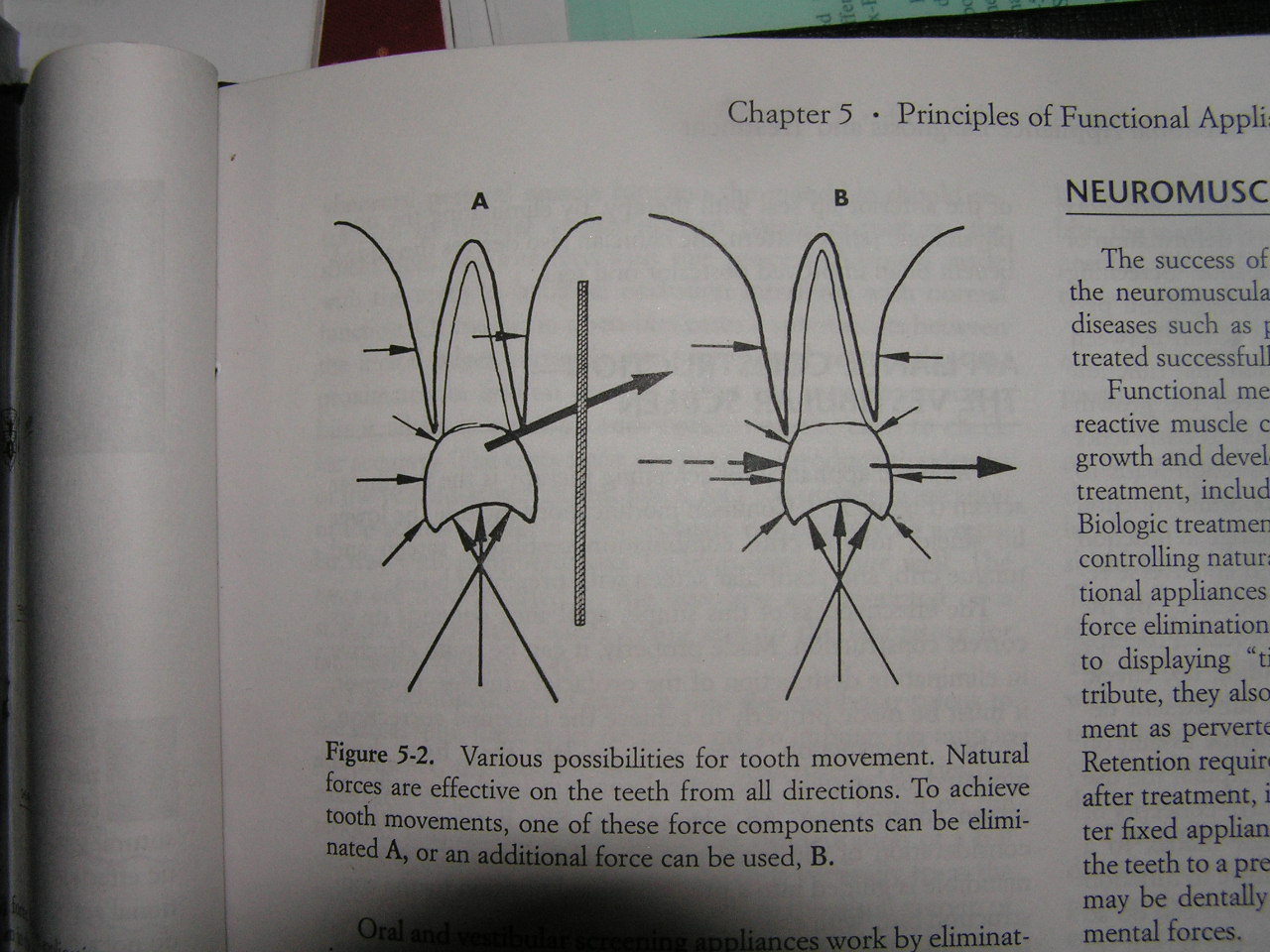 2. Force elimination.
	the principle involves the elimination of abnormal and restrictive environmental influences on dentition 	thereby allowing optimal development, thus function is rehabilited with a secondary change in form.
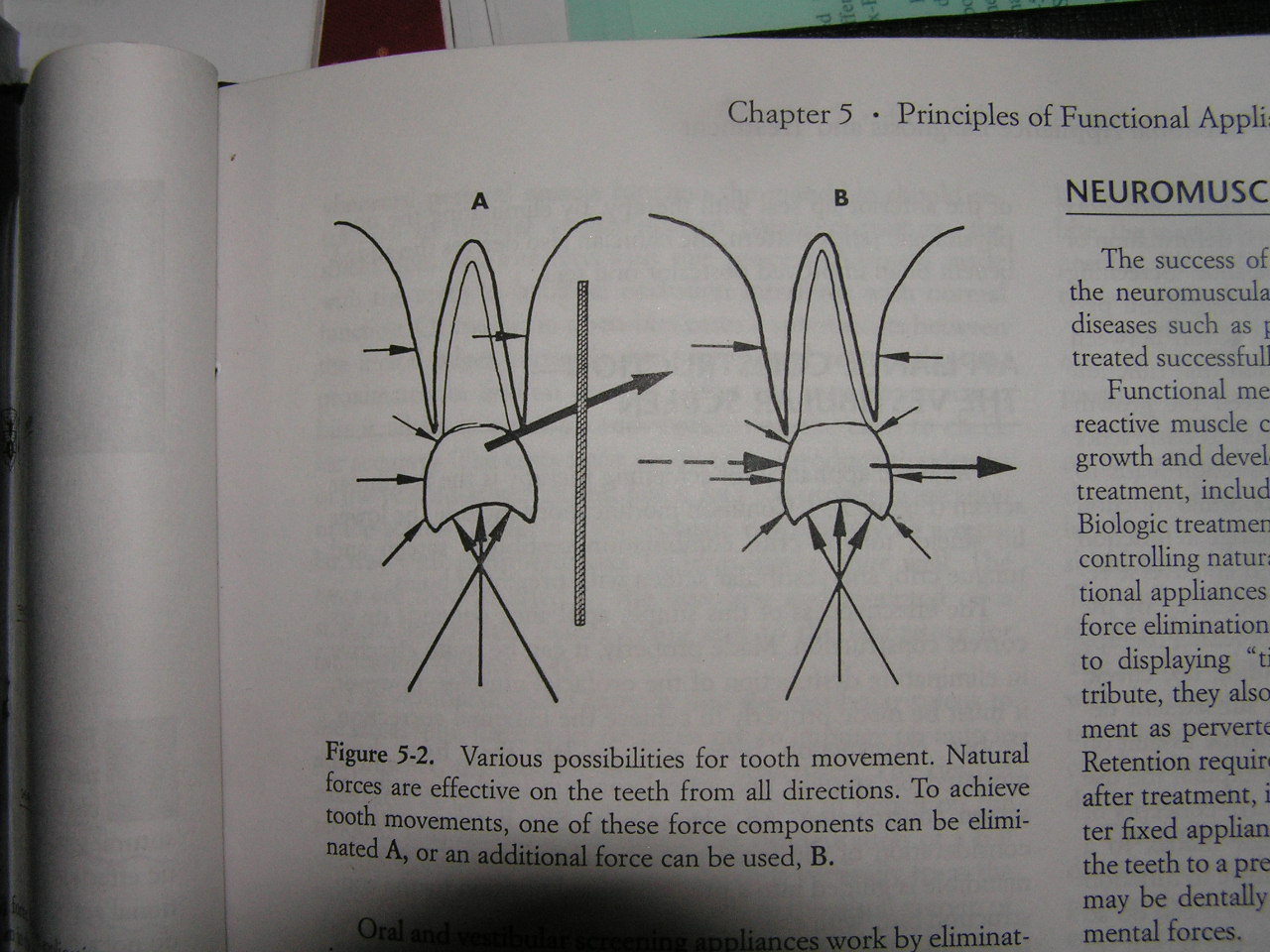 Visual Treatment Objective (VTO).
Diagnostic test undertaken before making a decision to use FA.
Enables to visualize how patient’s profile would be after FA.
Its performed by asking the patient to bring the mandible forward, an improvement in profile is considered a positive VTO.
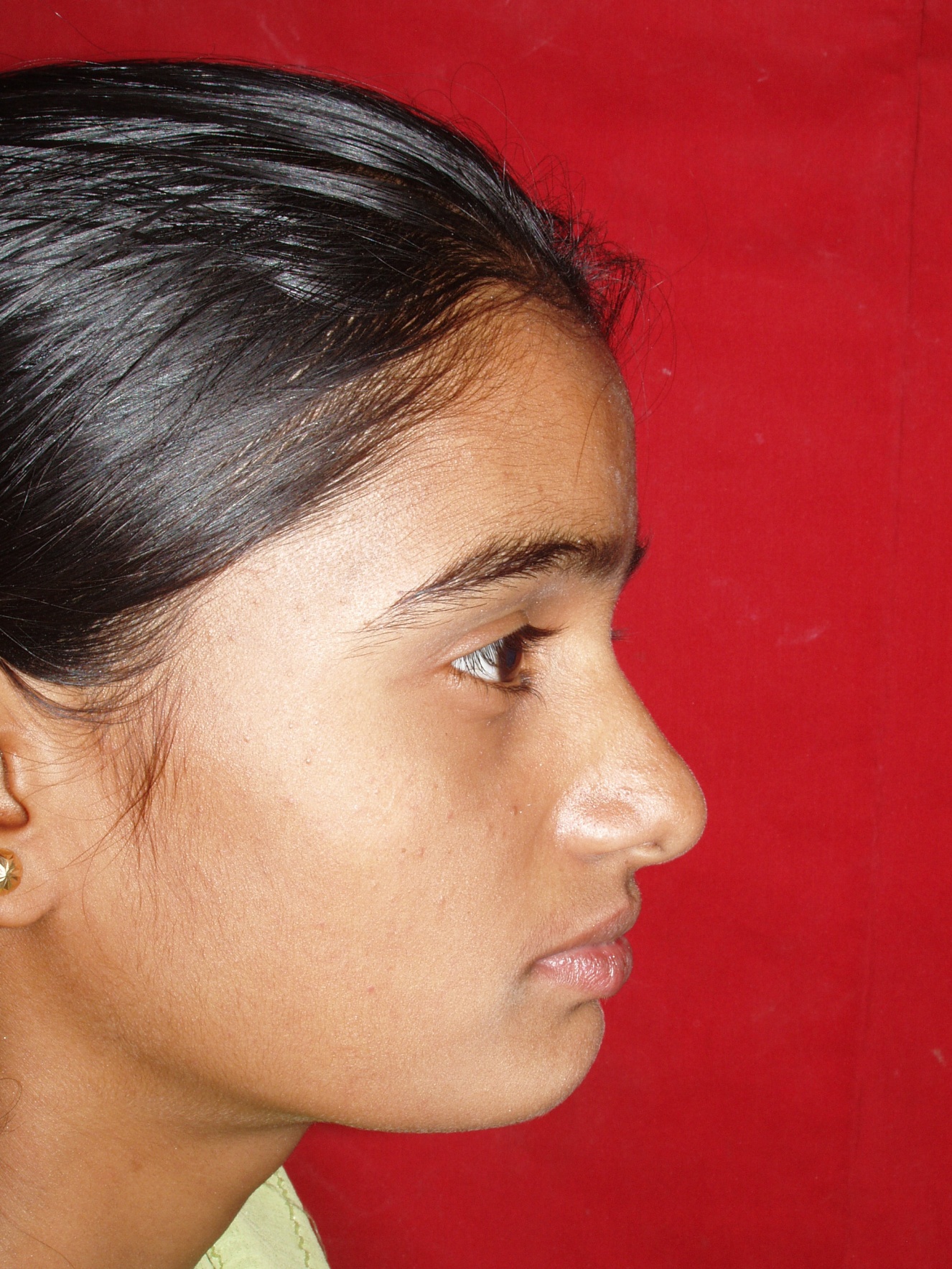 Advantages:
Enables elimination of abnormal functions.
Treatment can be started at an early age (mixed dentition).
As the treatment starts early psychological disturbances can be avoided.
Appliances are fabricated in the lab thus chair side time spent  is  less.
The frequency of patient visit is less.
Do not interfere with oral hygiene.
Disadvantages:
They cannot be used in adult patients in whom growth has ceased.
Cannot be used to bring about individual tooth movement.
May require prefunctional orthodontic tooth movements.
Fixed therapy may be required at the termination of treatment for final detailing of the occlusion.
Patient cooperation is essential.
Case selection
Age: late mixed dentition to early permanent dentiton, pre-pubertal growth spurts.
Dental considerations: ideal case is one that is devoid of irregularities like rotations and crowdings.
Skeletal: moderate to severe class II div 1 cases with retruded mandible are suitable for FA. Low angle cases respond well to FA therapy..
History of Functional Appliances
In 1879, Norman Kingsley introduced the term and concept of “jumping the bite”

Hotz deviced Vorbissplatte.

Pierre robin deviced an appliance called as “Monoblock” to correct the mandibular retrognathism.

Viggo Anderson in 1908 designed a loose fitting appliance (Activator), which he first used on his daughter.
Activator
Indications
Class II, Division 1 malocclusion
 Class II, Division 2 malocclusion
 Class III malocclusion
 Class I open bite malocclusion
 Class I deep bite malocclusion
Contraindications
Crowded arch
Severe proclination of mandibular incisors
Retroclined upper incisors
Excessive  vertical growth tendency
Patients in which growth is completed
Patients showing poor compliance
Steps in planning treatment with activator
Construction bite
A horseshoe-shaped wax bite rim is taken
The softened wax bite rim is placed in the mouth 
Mandible is gently guided into the predetermined position.
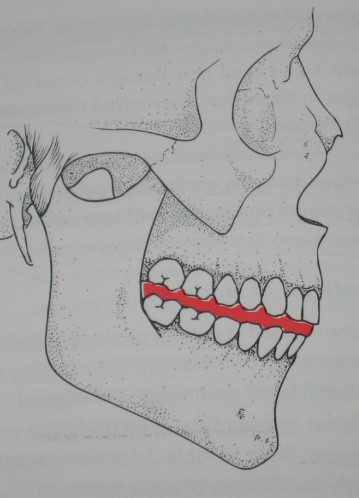 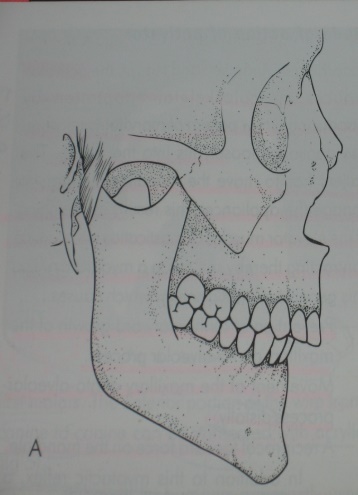 The edge-to-edge incisal relationship and midline registration is checked.
Wax cut away from the labial of the central incisors- midline observed and a correct reproduction of the incisal relationship established.
Rule of 10
Vertical + saggital 
     advancement
10
The saggital advancement should be 70% of total protrusive path
The general considerations for construction bite include:
In case the overjet is too large, the forward positioning is done step wise in 2-3 phases.
In case of forward positioning of the mandible by 7-8 mm the vertical opening should be slight to moderate i.e. 2-4 mm.
If the forward positioning is not more than 3-5 mm then the vertical opening can be 4-6 mm.
MODE OF ACTION OF FUNCTIONAL APPLIANCES
Fabrication of wire components
Labial bow – 0.8 or 0.9 mm stainless steel wire.

Fabrication of acrylic portion
Activator consists of 3 parts:
Maxillary part
Mandibular part
Interocclusal part.
Trimming of activator
Activator appliance aims at correction of skeletal defect and provide tooth movement in all 3 planes along with tooth eruption guidance for occlusal settling.
Trimming for sagittal control
Activator appliance aims for the correction of skeletal malocclusion and molar relationship.

Maxillary molar/ posterior teeth – trimming of the disto-palatal surface
Mandibular molars / posterior teeth – trimming of the mesio-lingual surface.
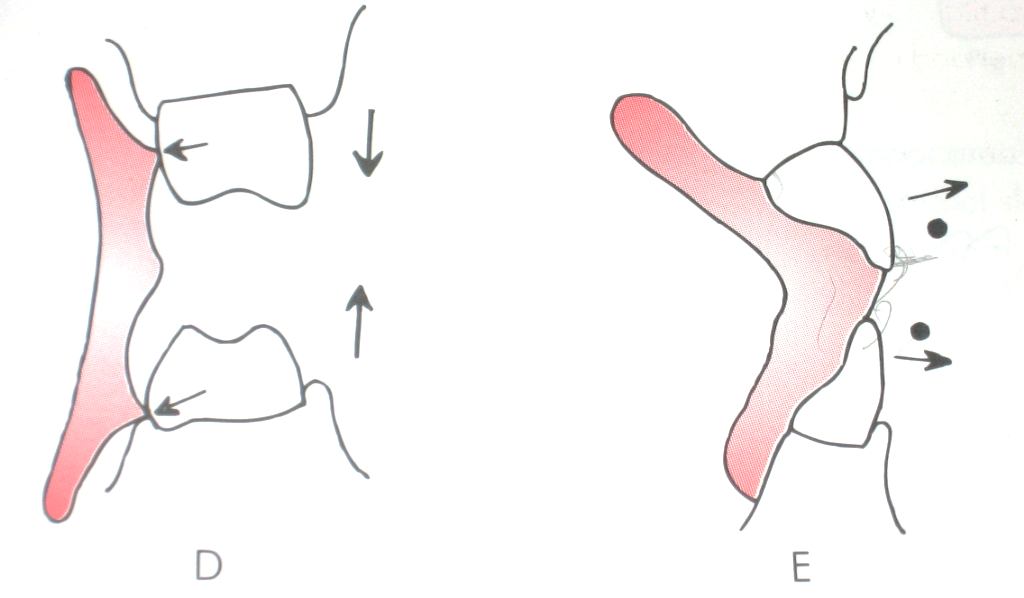 Protrusion of Incisors
By loading their lingual surfaces with acrylic contact 
 Screening away the lip strain with a passive labial bow or lip pads. 

Retrusion of Incisors
The acrylic is trimmed away from the backs of the incisors. 
The active labial bow, provides the force for moving these teeth.
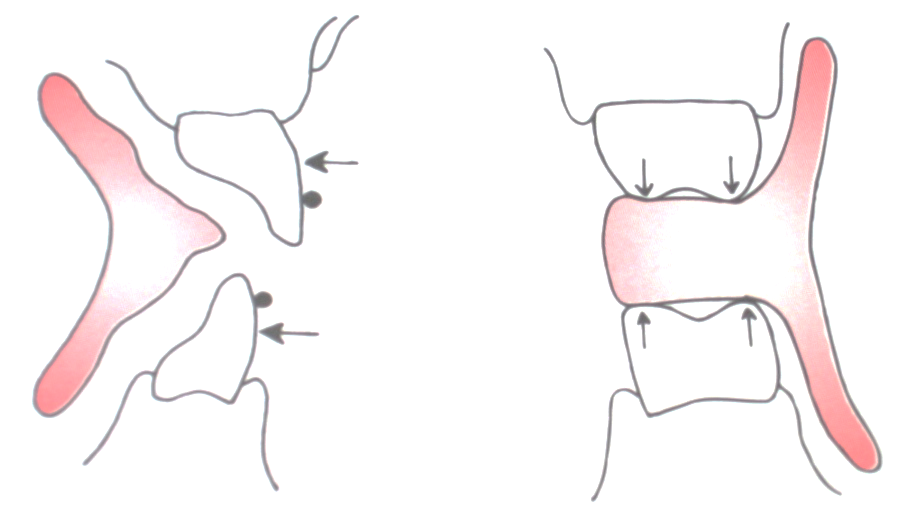 Trimming for vertical control
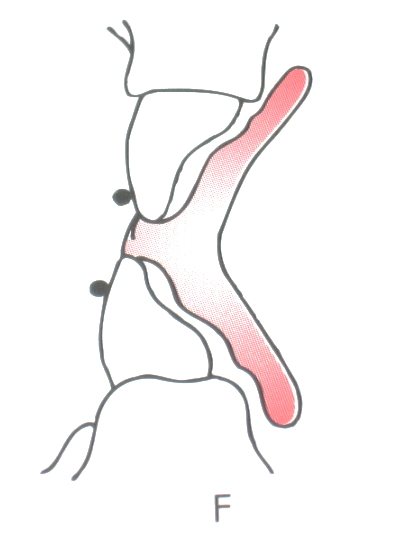 Intrusion of Teeth
Indicated in deep overbite cases. 
Intrusion of incisors by loading the incisal edges.
Active labial bow below the area of greatest convexity or on the incisal third.
Intrusion of molars is performed by loading only the cusps.
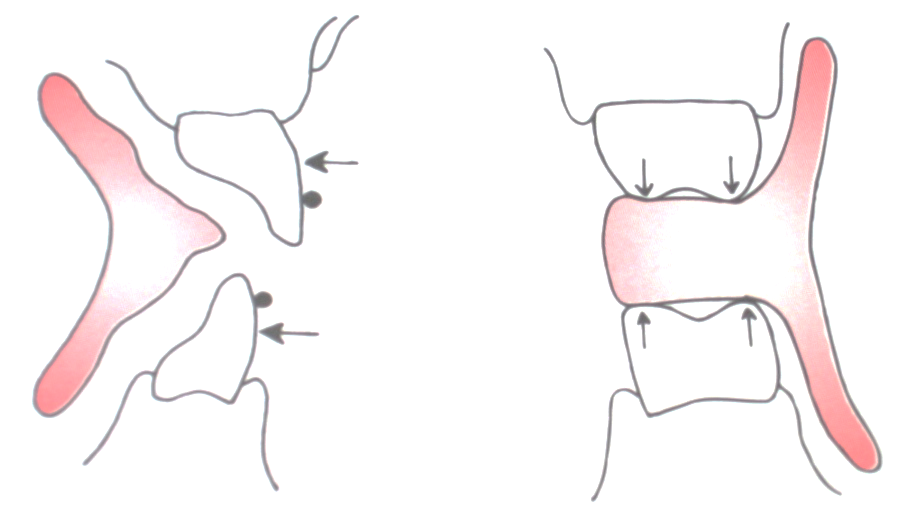 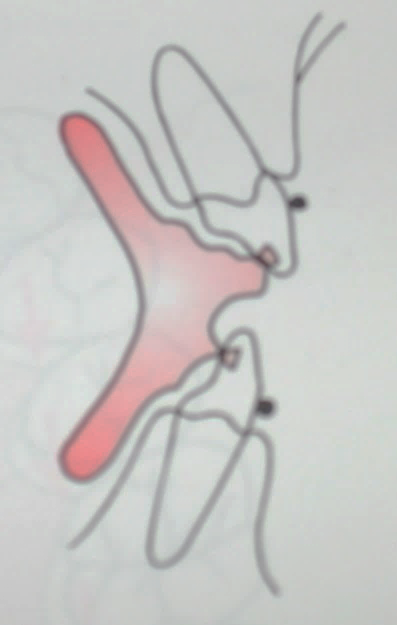 Extrusion of Teeth
Open-bite
Extrusion of incisors requires loading their lingual surfaces 

Deep-bite problems 
Extrusion of molars can be facilitated by loading the lingual surfaces
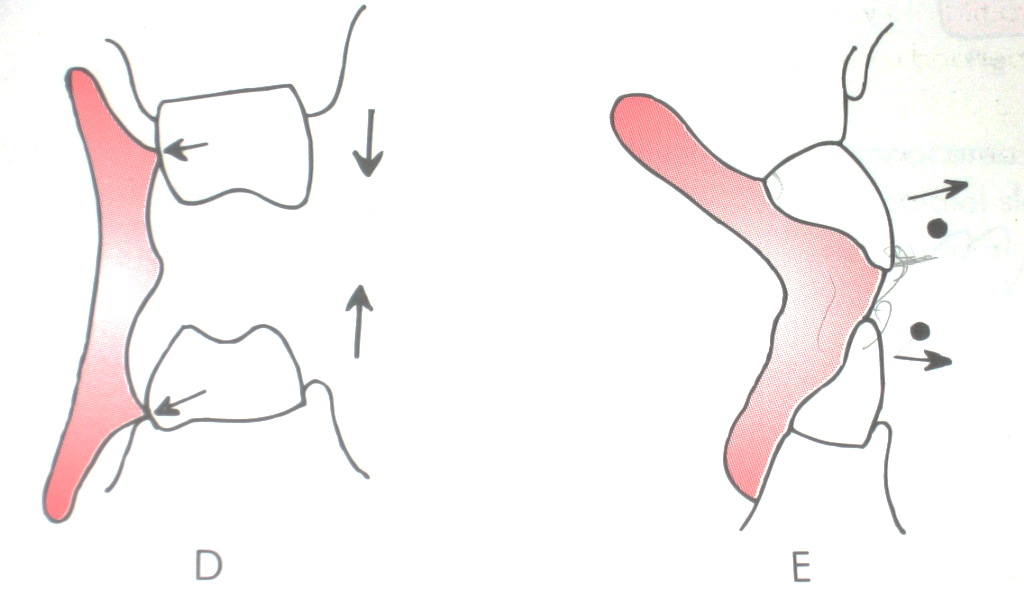 For transverse control
Jackscrew is incorporated for expansion in transverse direction.
Management of the appliance
Patient should be demonstrated to place and remove the appliance in mouth.
For 1st week – appliance worn for 2-3 hrs.
Second week – 2-3 hours + night time wear.
Third week – full time wear of the appliance.
Bionator
Bionator – William Balter in 1960
Philosophy 
Balters concept-position of the tongue is decisive. E.g posterior displacement of the tongue can cause Class II malocclusion.

Equilibrium between tongue and circumoral muscles is responsible for shape of dental arches and intercuspation.
Advantages over activator
Considerably less bulky than the activator.
It  lacks the part covering the anterior section of the palate, which is contiguous to the tongue. 
The bionator can be worn day and night except at meals.
An important feature -- its freedom of tongue movement in the oral cavity.
Bionator types:
Standard appliance
Open-bite appliance
Class III or reverse bionator.
Standard bionator
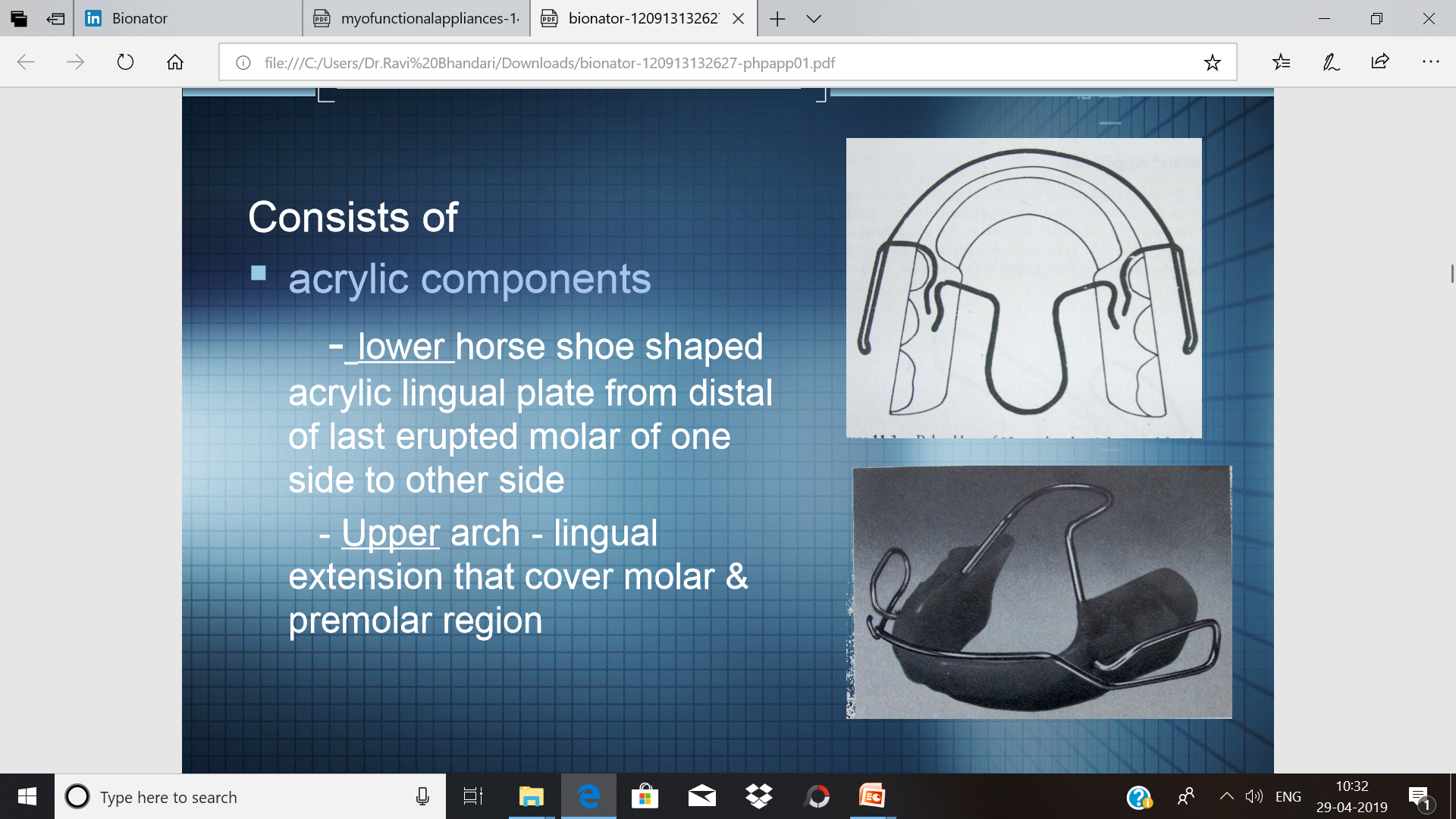 Acrylic components      
Lower horse shoe shaped acrylic lingual plate from distal of last erupted molar of one side to other side 
   
- Upper arch - lingual extension that cover molar & premolar region
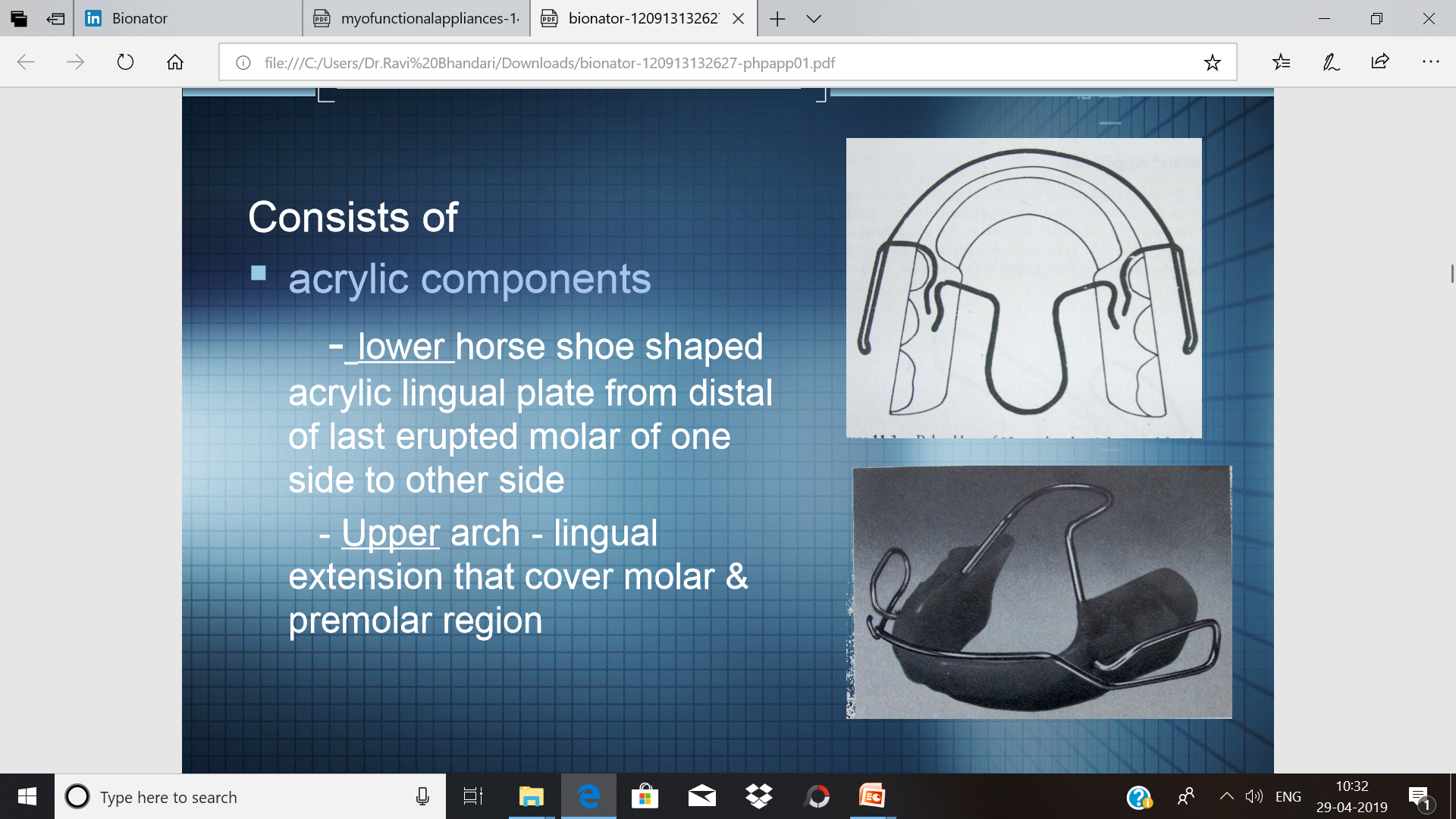 Wire components
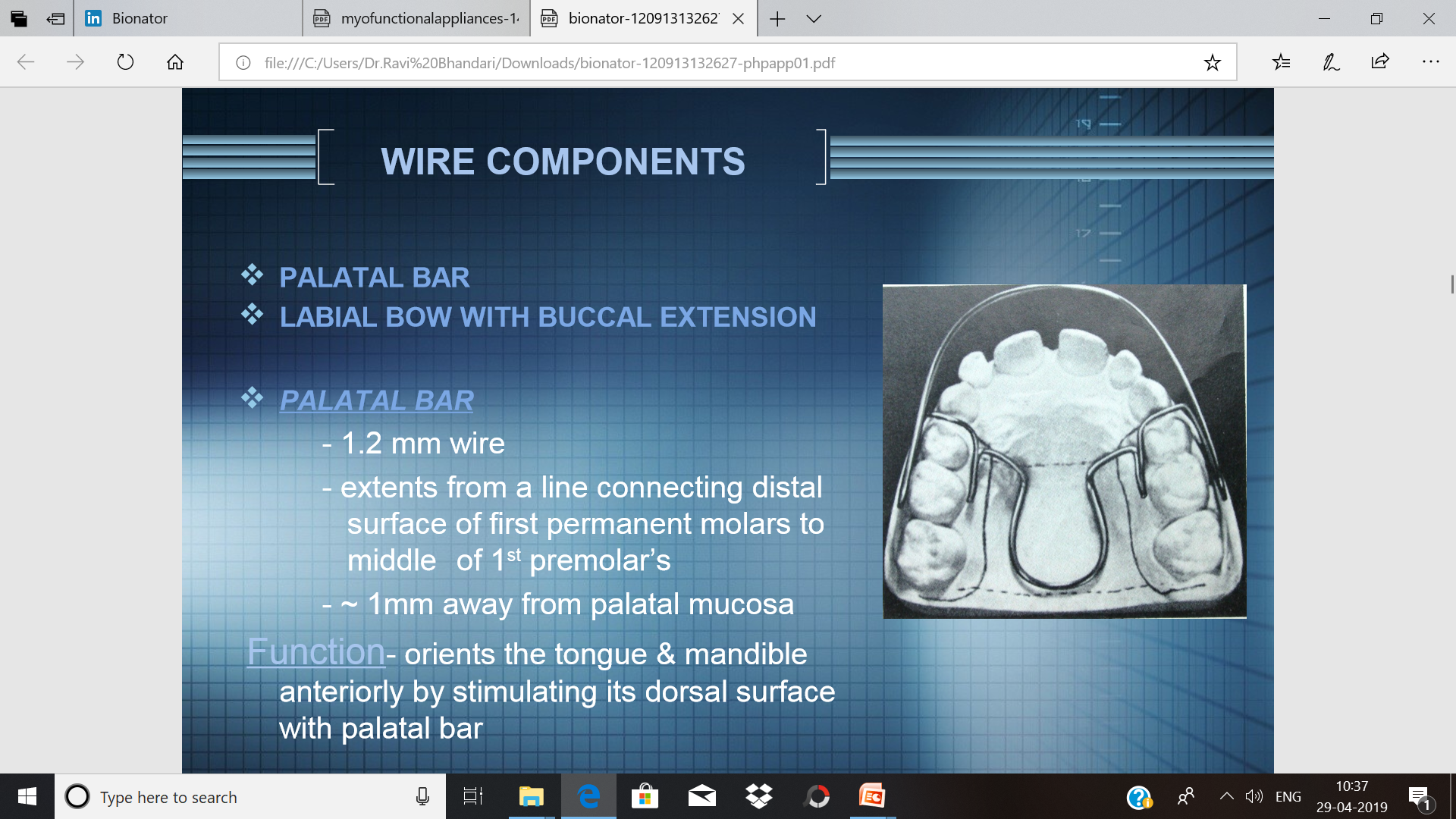 Palatal bar
Labial bow with buccal extensions.
PALATAL BAR  
       
 - 1.2 mm wire          
extents from a line connecting distal surface of first permanent molars to middle of 1st premolar’s
1mm away from palatal mucosa 
Function- orients the tongue & mandible anteriorly by stimulating its dorsal surface with palatal bar
LABIAL BOW  
- 0.9 mm wire  
- Begins above contact point between canine and upper  1st premolar –runs vertically   
- Labial portion of bow should be at a paper thickness  away from the incisors
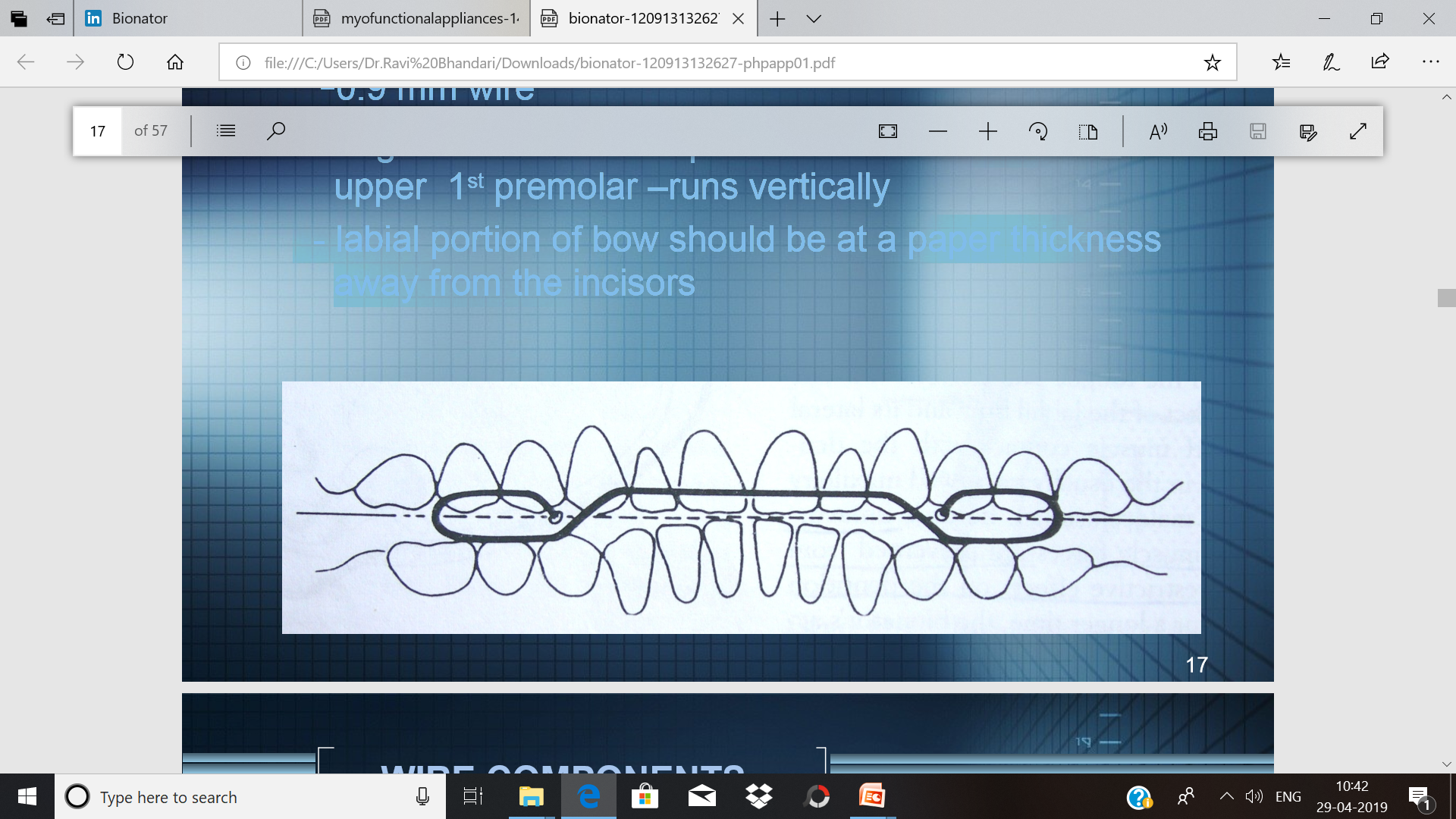 Twin Block
The Twin Block appliance is a removable, orthodontic functional appliance that is used to help correct jaw alignment, particularly an underdeveloped lower jaw. 

• Developed by Dr.William J. Clarks , 1977. 

• Effectively combines inclined planes with intermaxillary & extraoral traction.
Philosophy of twin block appliance
The functional occlusal inclined plane is the fundamental functional mechanism of the natural dentition.
Cuspal inclines play an important role in determining the relationship of the teeth as they erupt into occlusion.
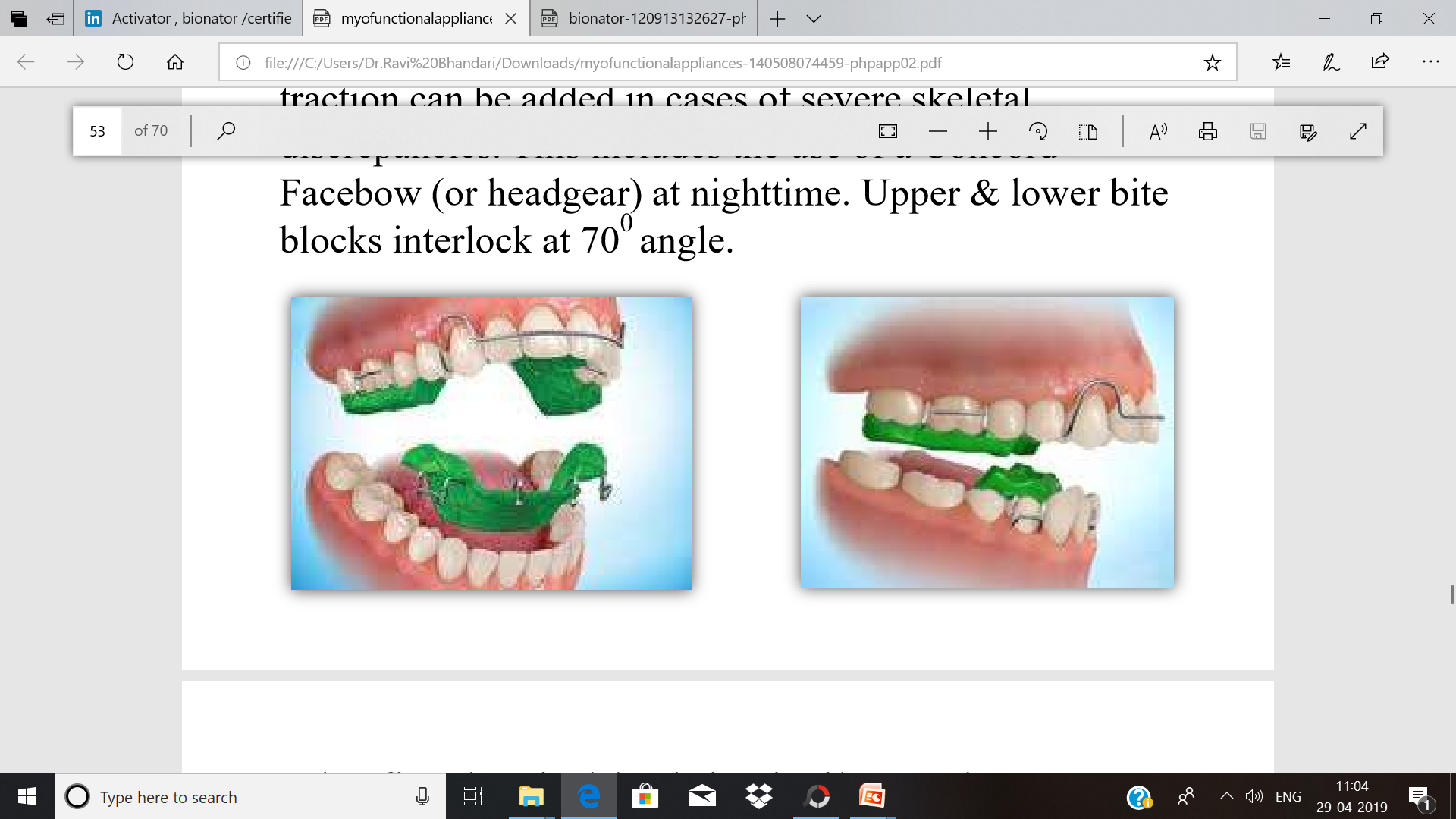 Occlusal forces transmitted through the dentition provide a constant proprioceptive stimulus to influence the rate of growth and the trabecular structure of the supporting bone.

The acrylic inclined planes of the appliance guide the mandible in forward direction and the forces of occlusion helps in correcting the mandibular position and muscle adaptation.
Thank you ………………..